WELCOME!NISE NETWORK PARTNER BREAKFAST | ASTC 2018
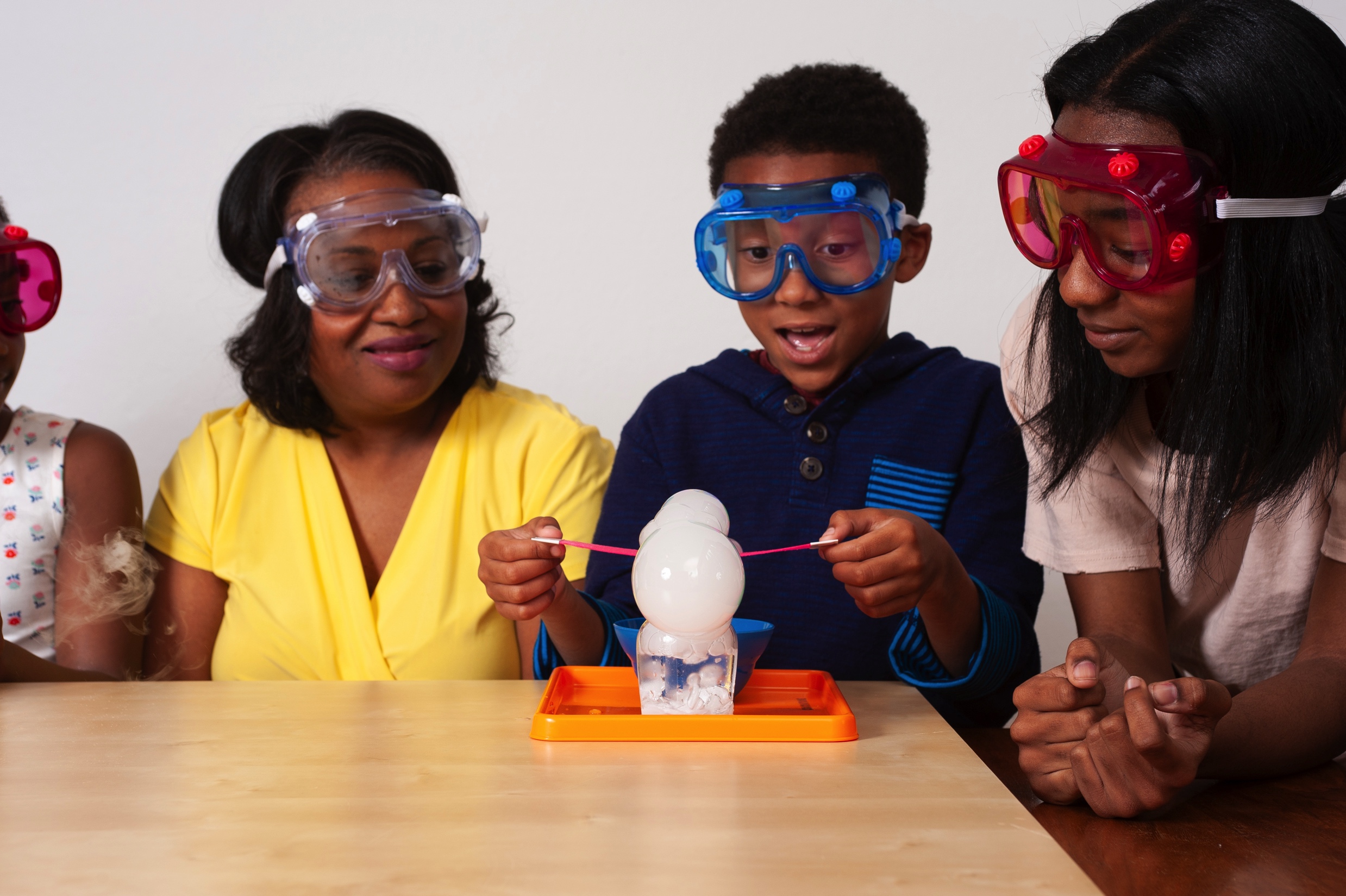 nisenet.org
Contents
Overview
Projects
Highlights from 2018
Discussion
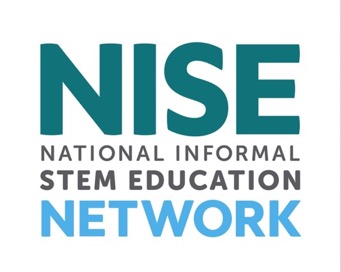 NISE NETWORK
The National Informal STEM Education Network is dedicated to supporting learning about science, technology, engineering, and math (STEM).
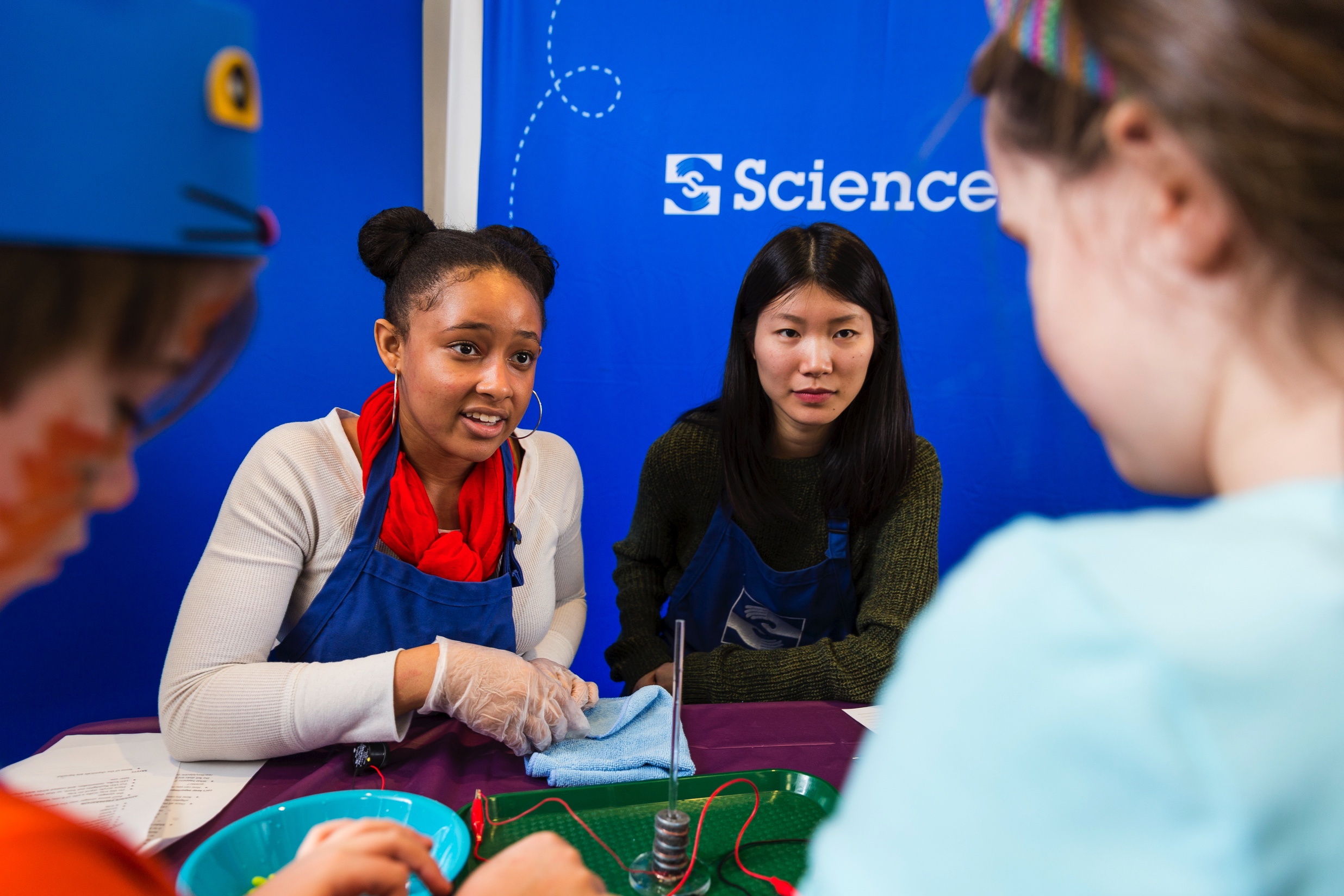 Our community
includes educators, researcher/evaluators, and scientists.
NISE Net supports informal learning about STEM in communities across the United States.
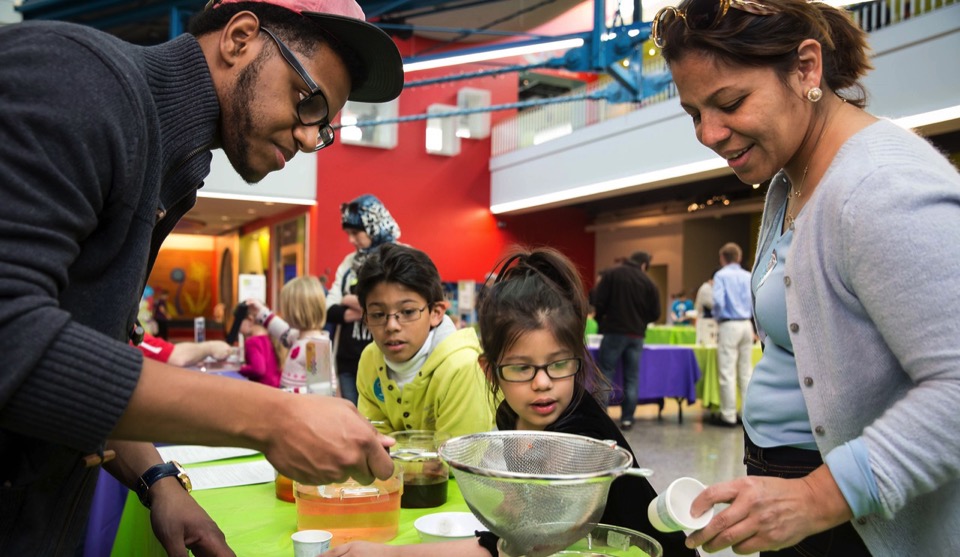 Our activities
are fun and accessible
for everyone.
Hundreds of organizations participate in the NISE Network.
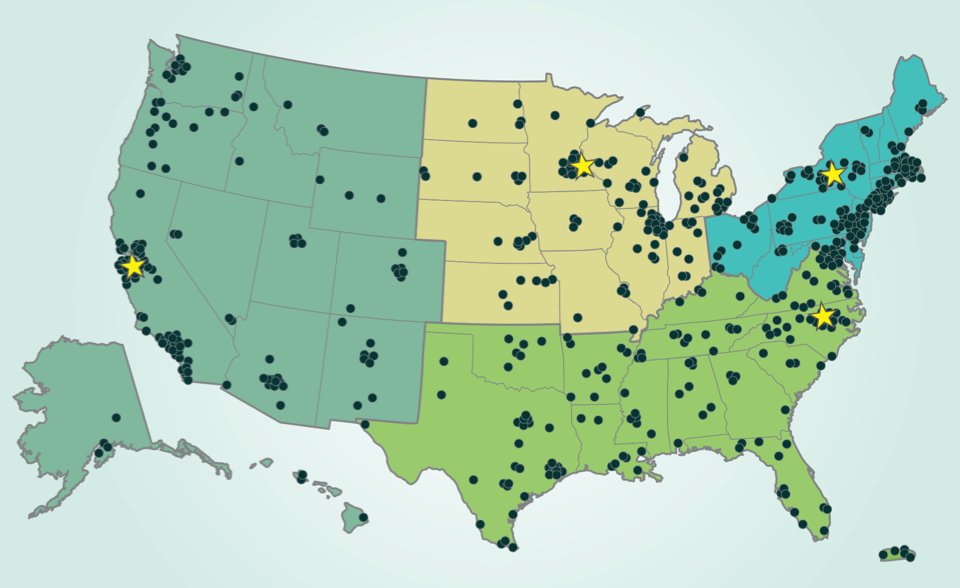 Network partners
include museums 
and universities.
Regional hubs
Partner organizations use Network resources to engage audiences in their communities.
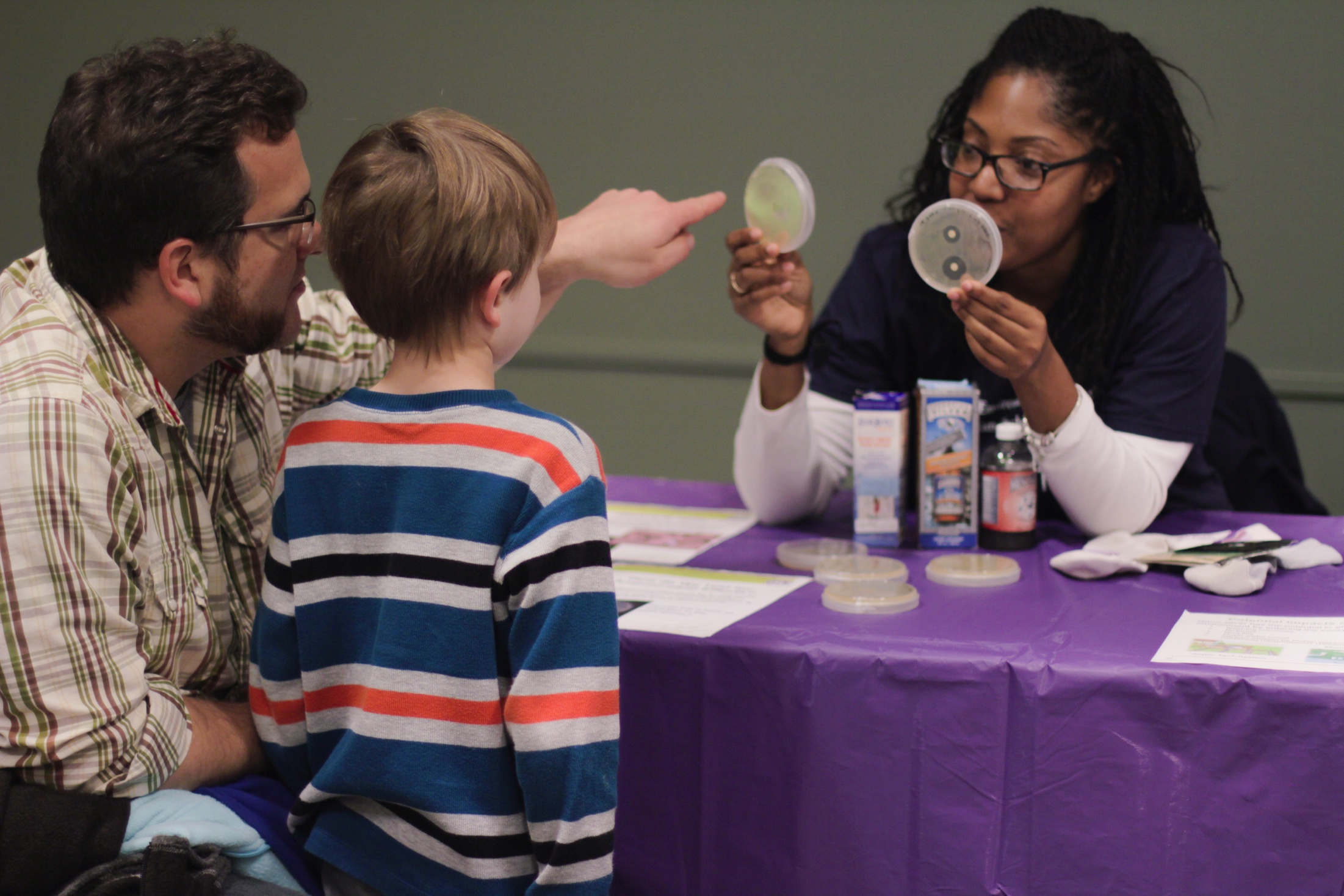 Our projects
bring together diverse people to share and learn from each other.
Together we reach millions of people each year!
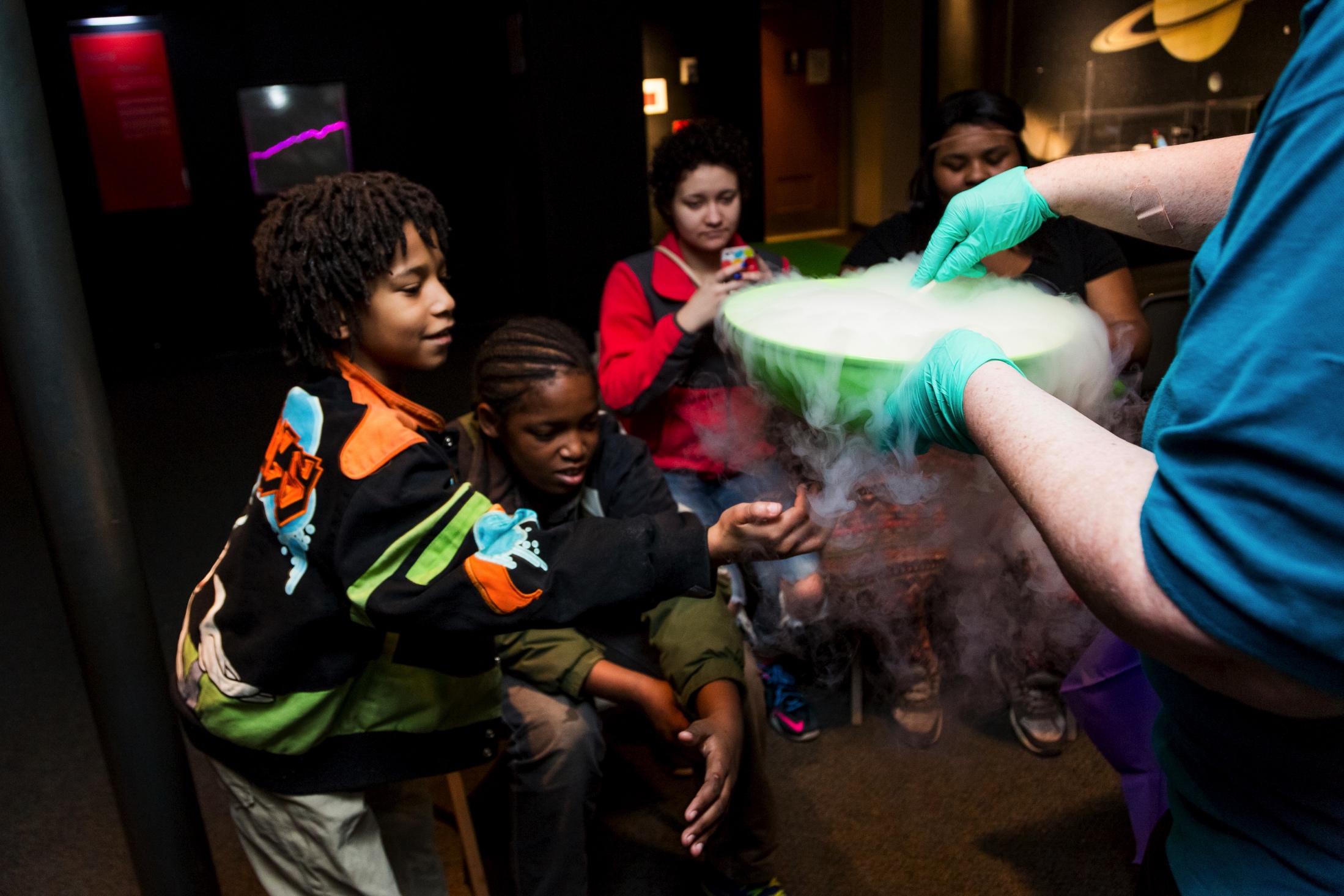 Our impact
extends across the country and grows each year.
PROJECTS
NISE Net projects tackle challenging problems and develop relevant knowledge, tools, and practices.
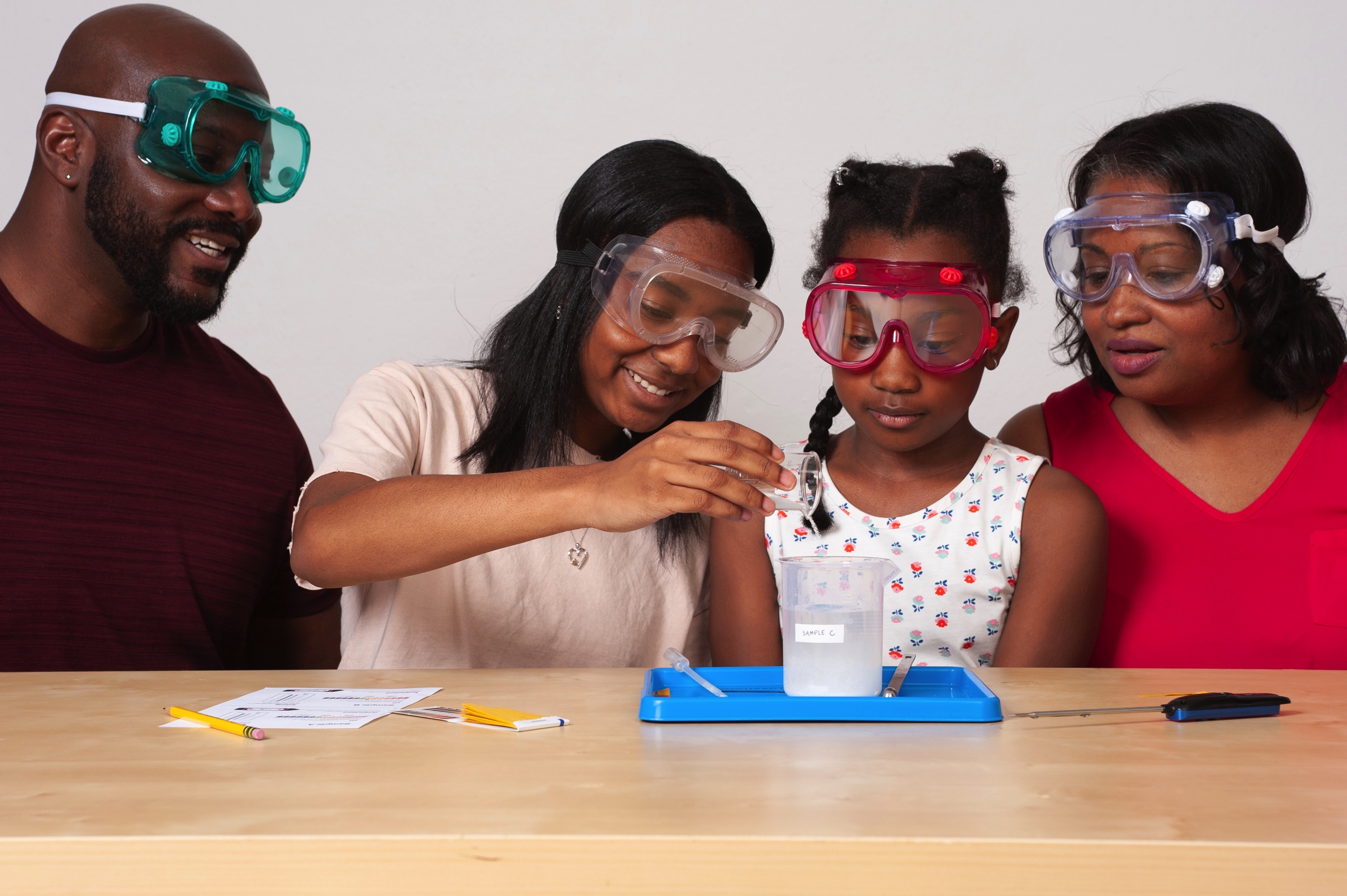 Our Network
relationships, knowledge, and infrastructure support a variety of projects.
NISE Net has projects in many areas of STEM.
Synthetic biology
2014-2018
Chemistry
2016-2019
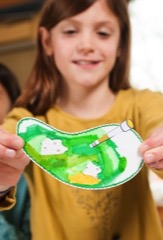 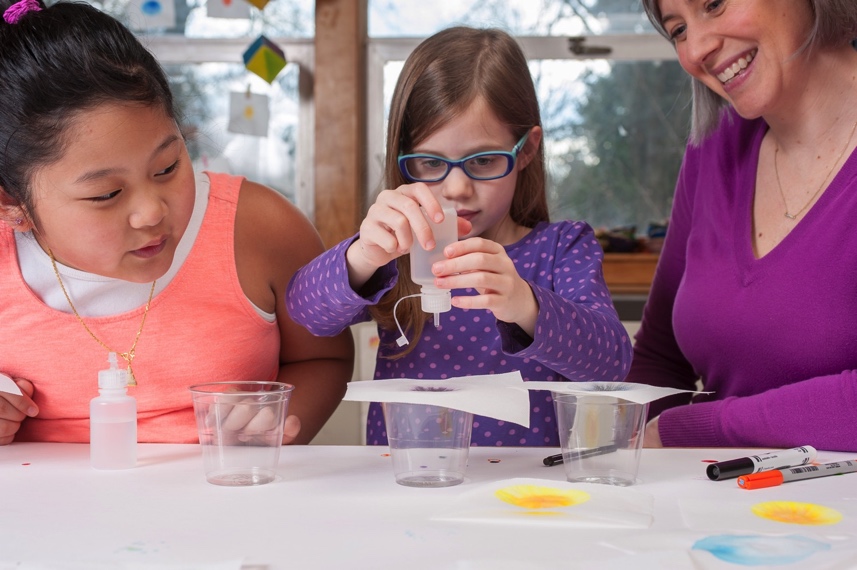 2005
2021
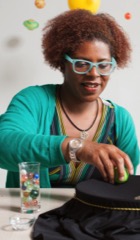 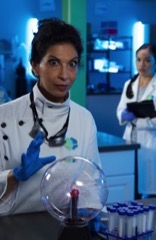 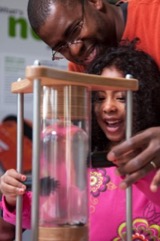 Frankenstein
2015-2019
Earth & Space
2016-2021
Nanotechnology
2005-2017
Nanoscale Informal Science Education Network
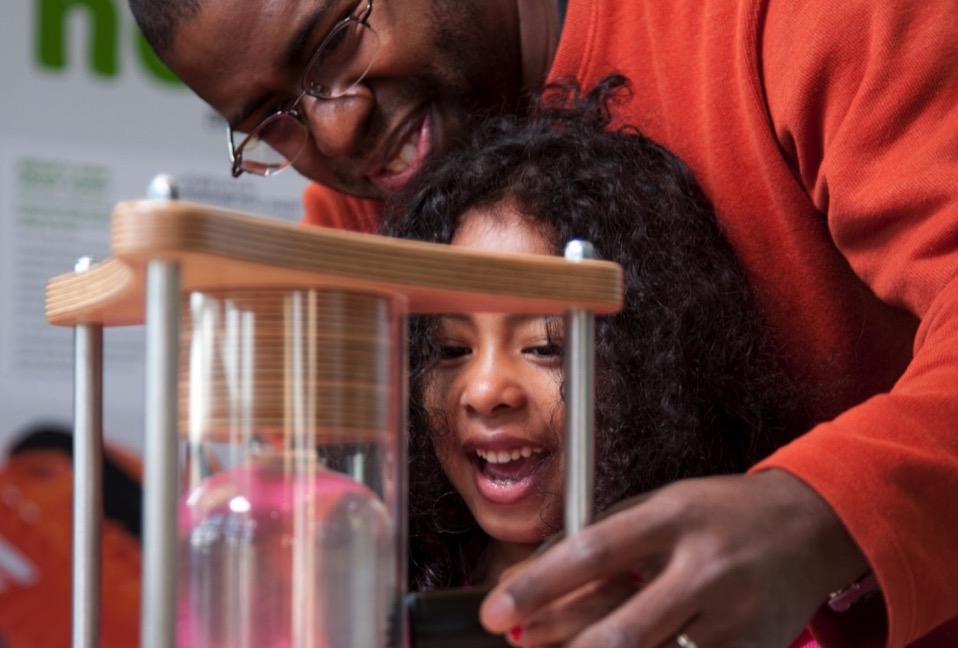 Building a national Network
to engage audiences 
in learning about current STEM research
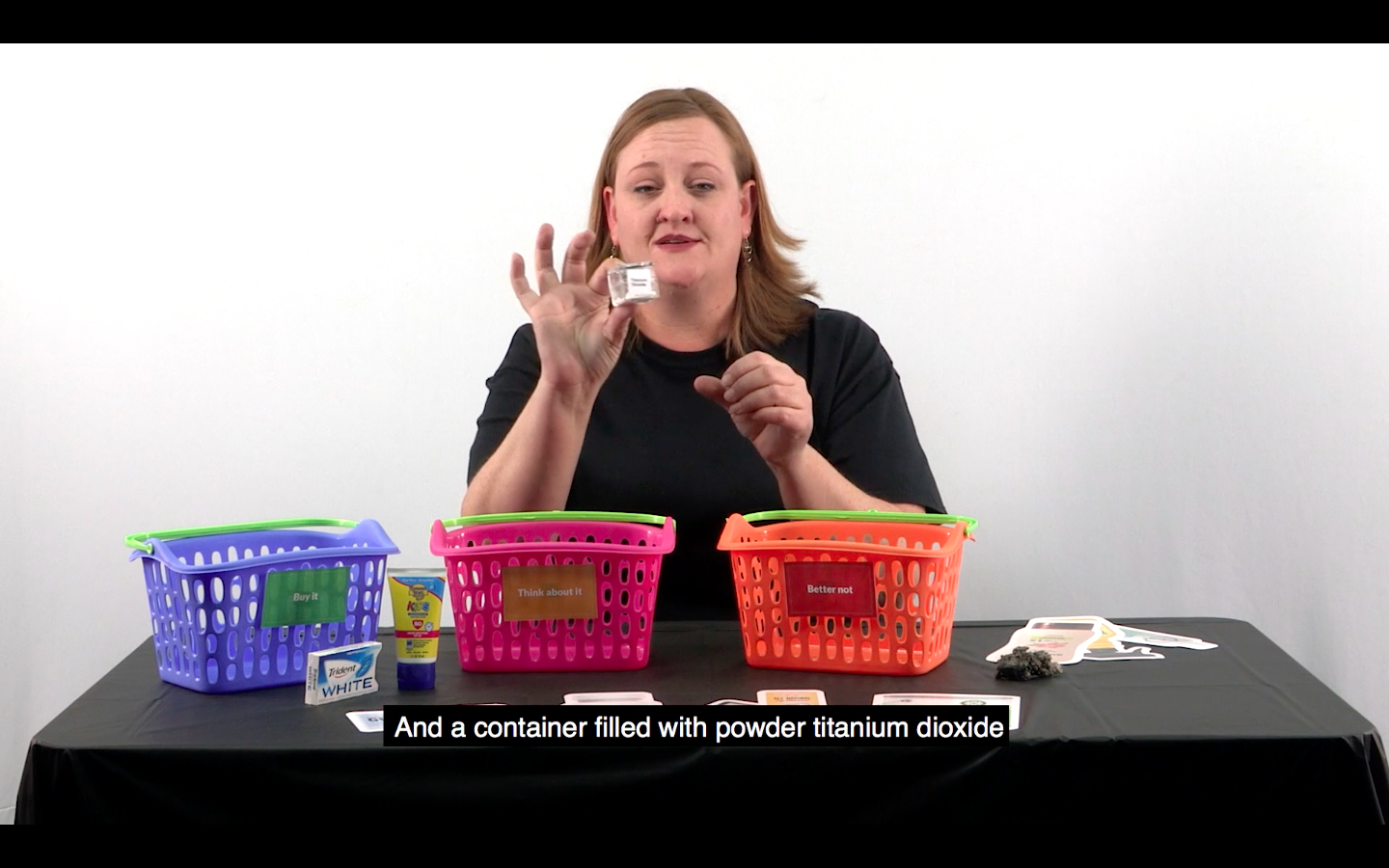 NanoDays

“Buy it—or better not?” 
New NanoDays program available on nisenet.org
Building with Biology
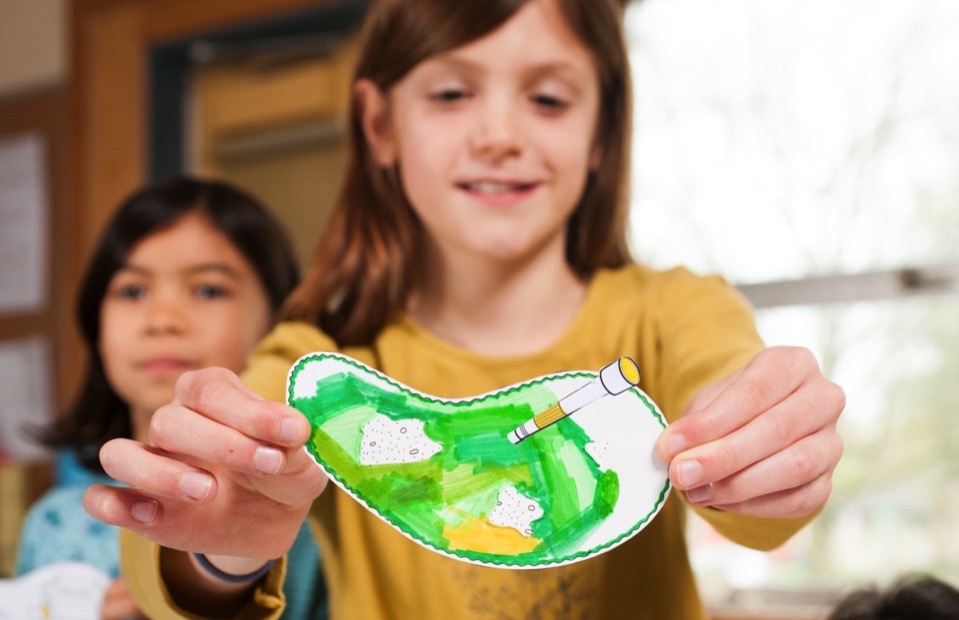 Creating dialogue 
among researchers, educators, and public audiences about STEM and society
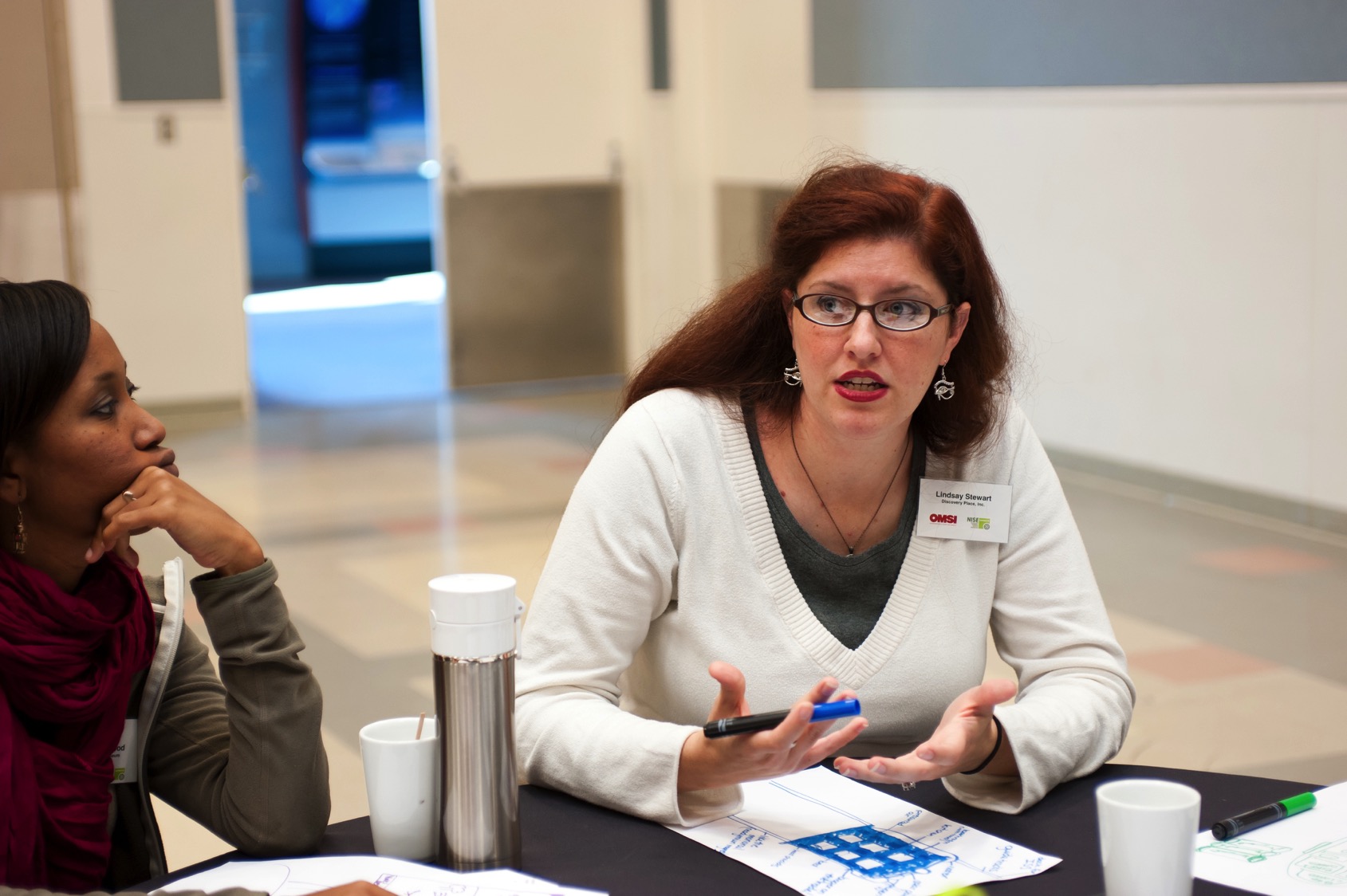 Building with Biology

Hands-on activity kits and NEW public forum available on nisenet.org

New guide on public engagement with science on nisenet.org
Frankenstein200
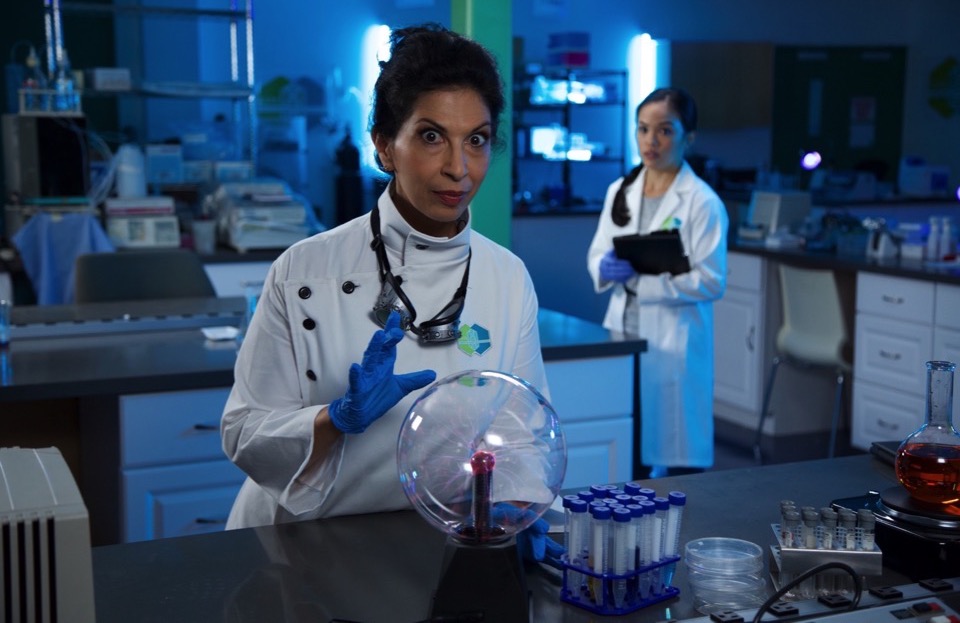 Exploring creativity 
and responsible innovation in a transmedia environment
Frankenstein200

Digital kit available at nisenet.org/frankensteinkit

Alternate reality game available at frankenstein200.org
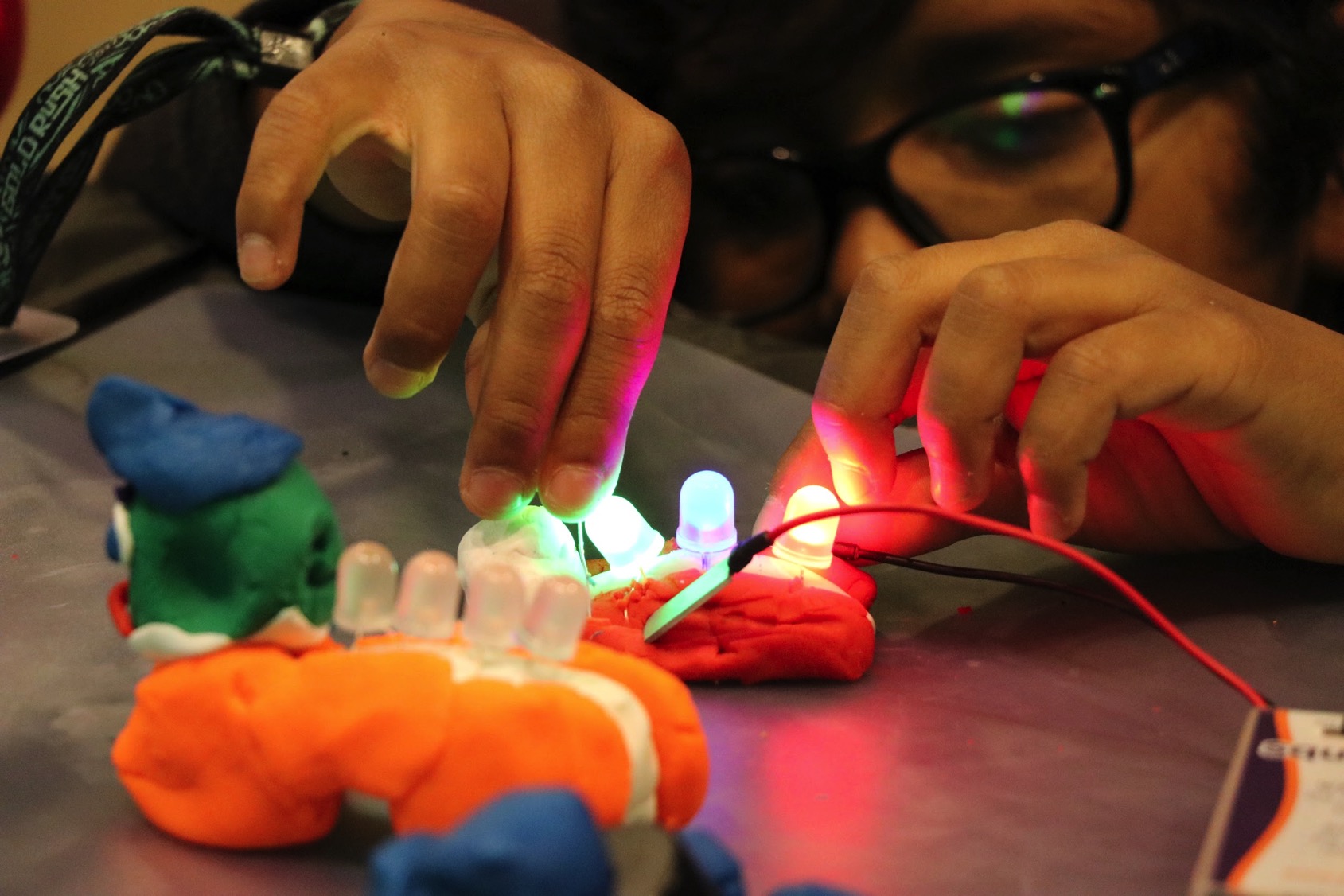 Space & Earth Informal STEM Education
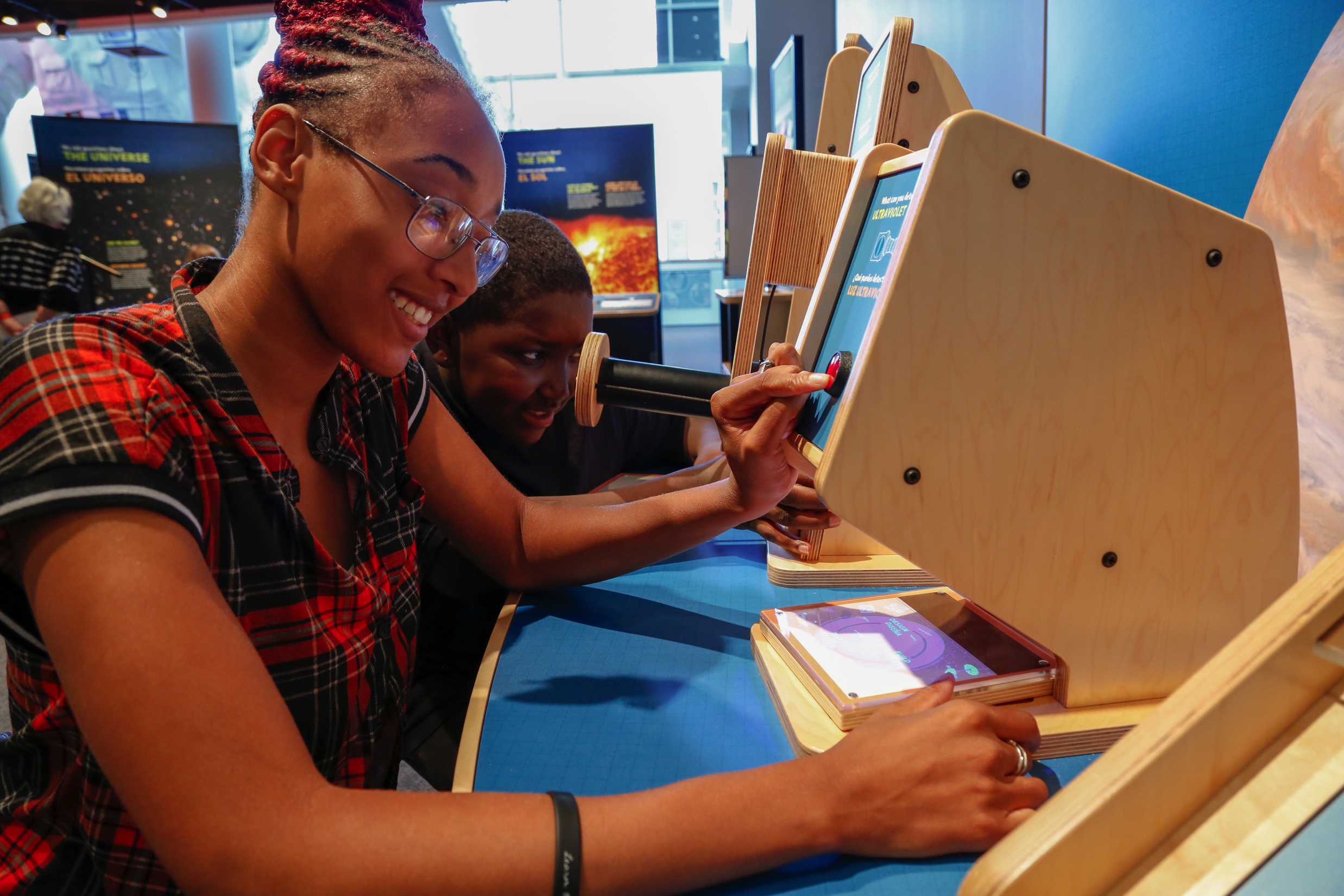 Connecting learners 
to authentic 
Earth and space science and experts
Space & Earth

350 Earth & Space toolkits – applications due Nov. 1, 2018

52 copies of the Sun, Earth, Universe exhibition distributed 2018–2019

Earth & Space toolkit (2020) and Moon & Beyond game (2021)

Previous digital toolkits available at http://www.nisenet.org/earthspacekit
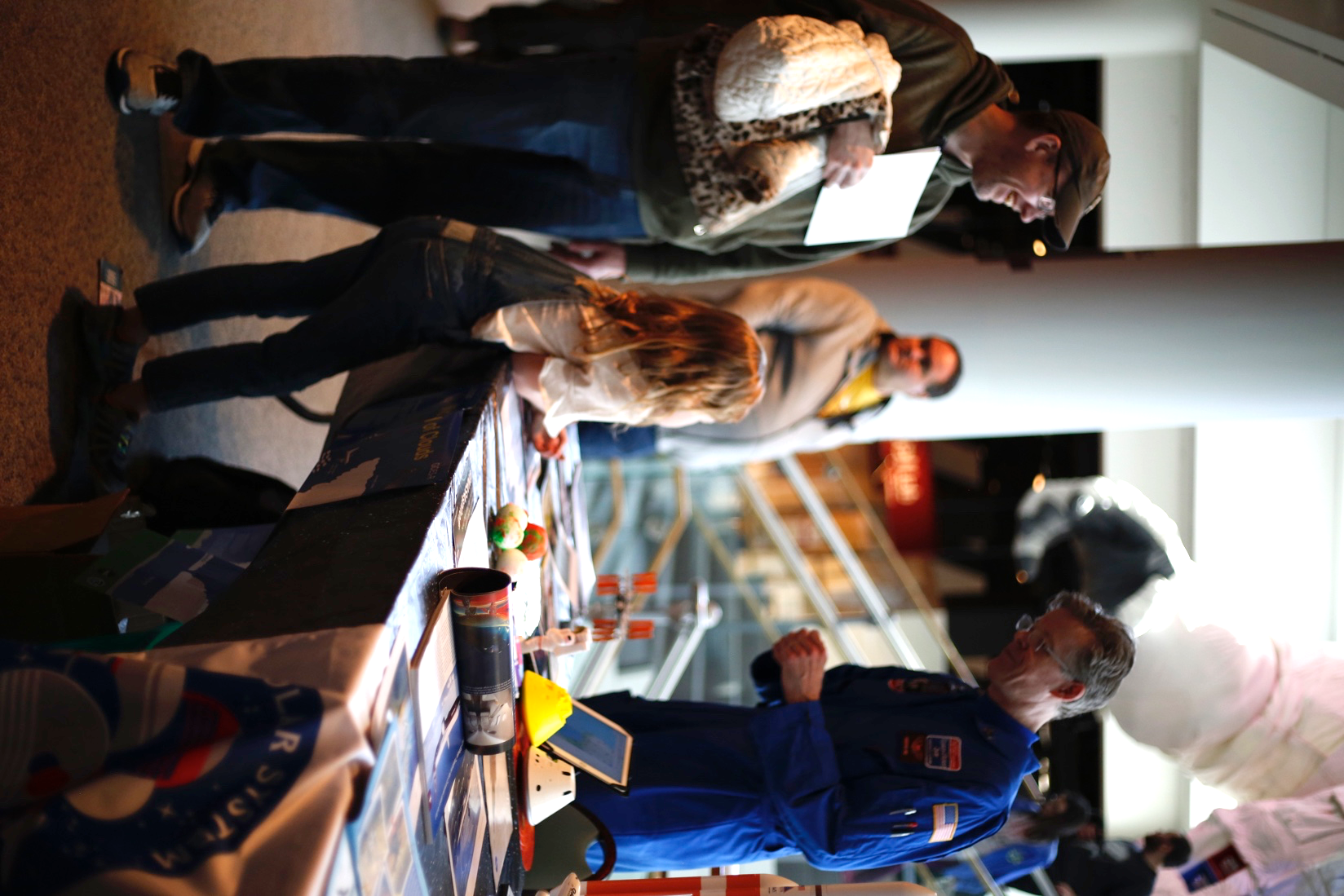 Explore Science: Let’s Do Chemistry
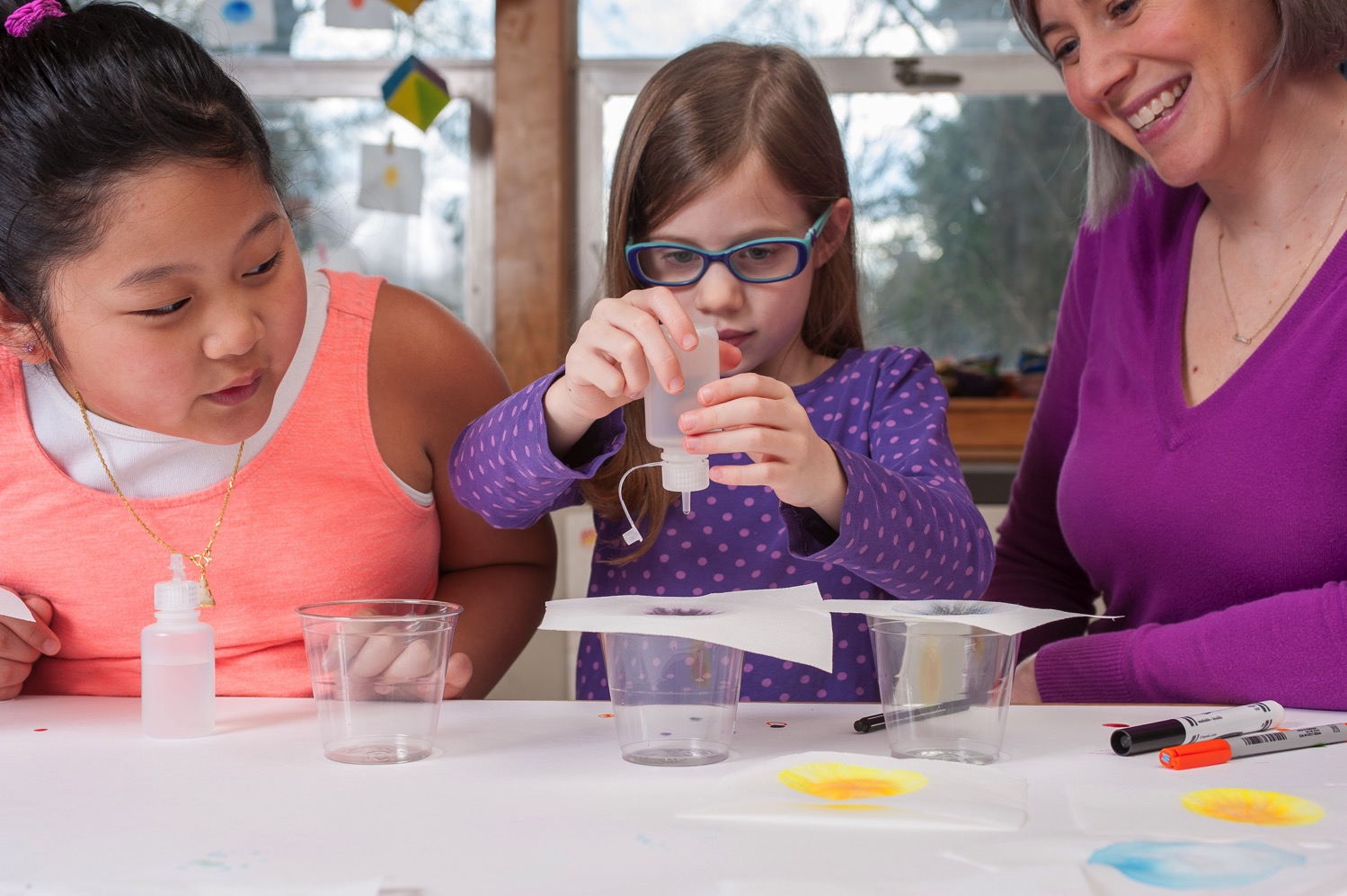 Promoting positive attitudes 
toward learning chemistry
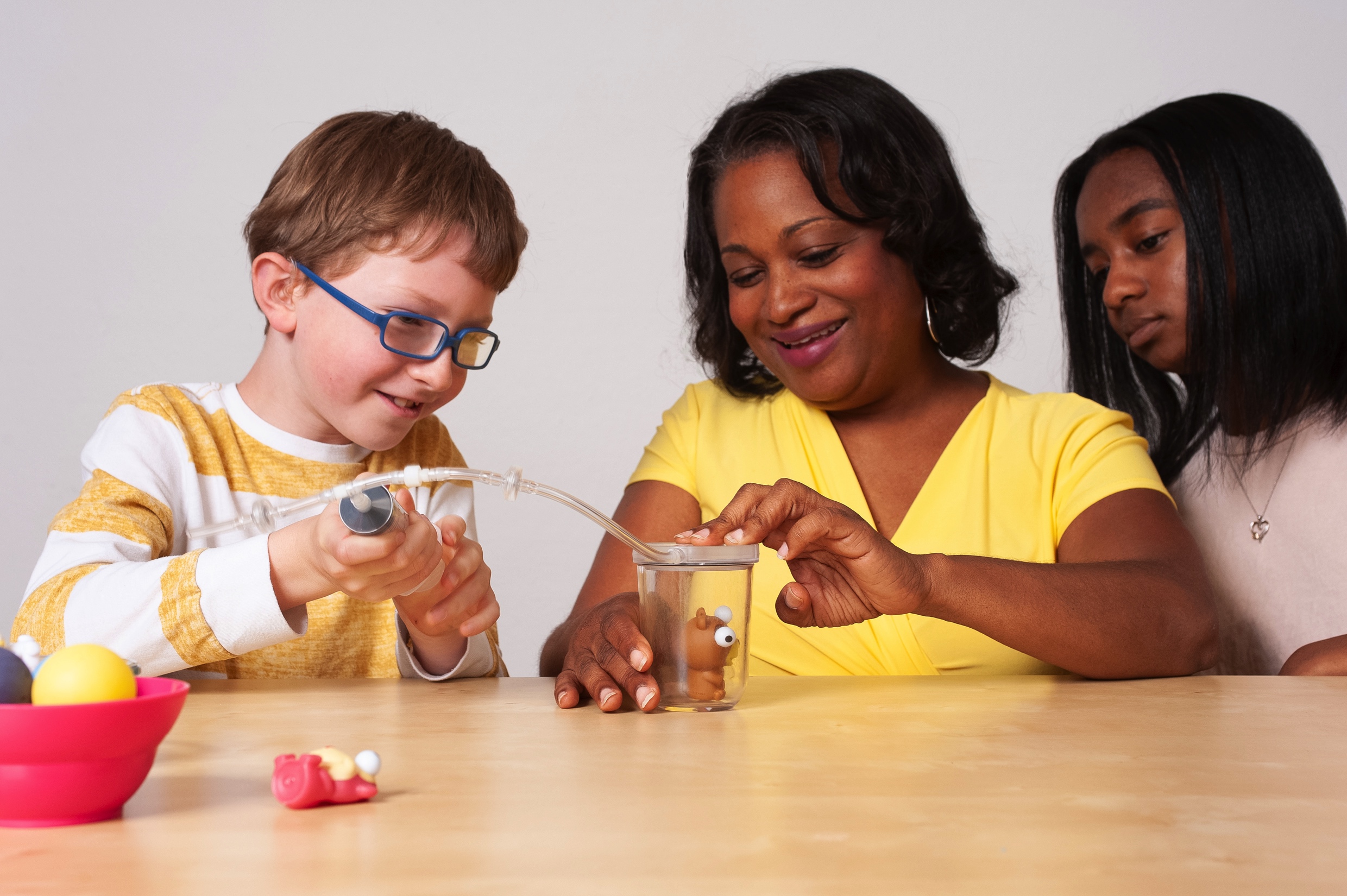 ChemAttitudes 

National Chemistry Week events October 21-27

Digital kit available at nisenet.org/chemistry-kit
For these and other opportunities, regional hub leaders are your connection to the Network!
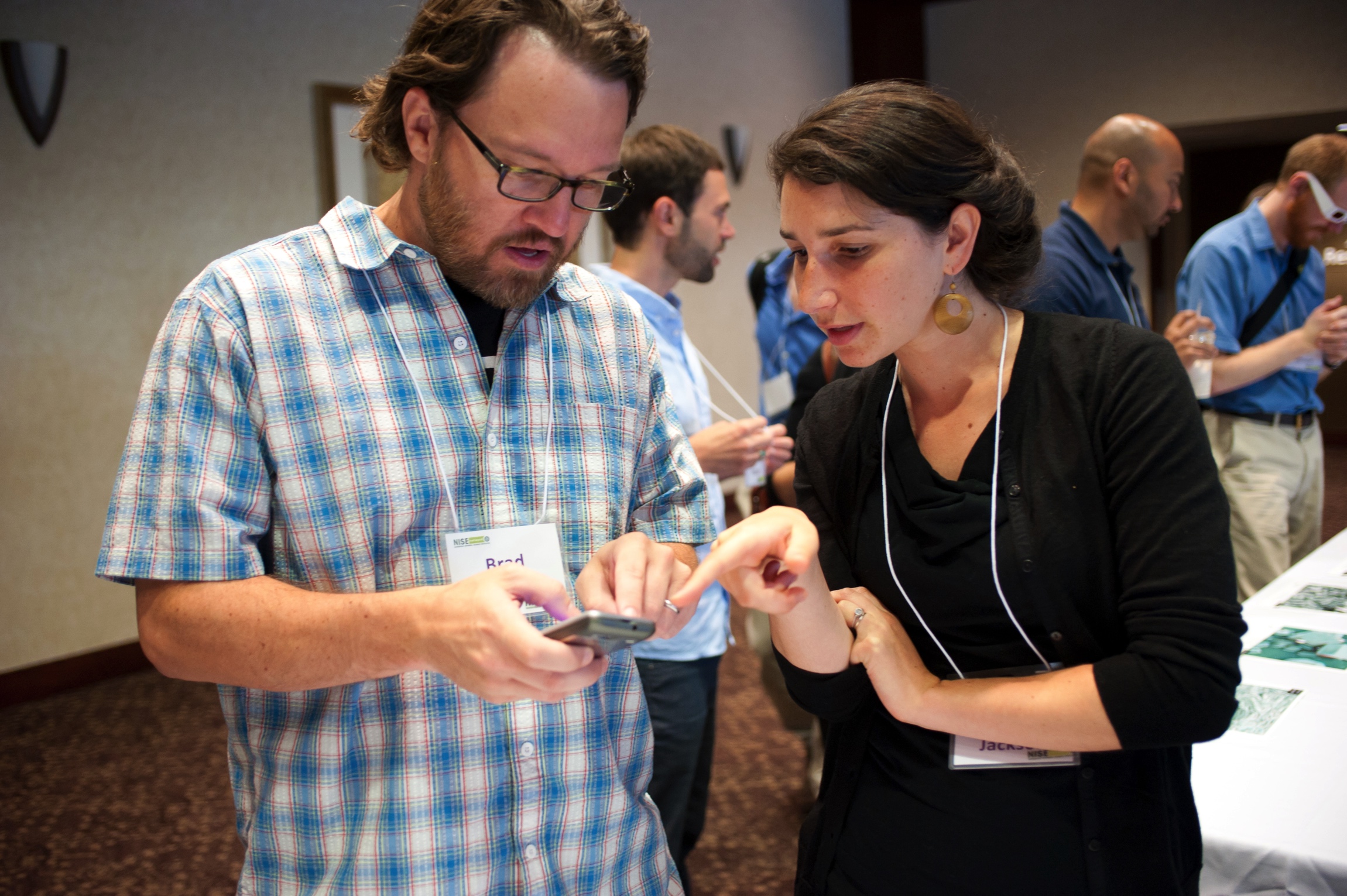 Keep in touch! 
Hub leaders: nisenet.org/contact

Newsletter: nisenet.org/newsletter
 Social networking: nisenet.org/social
2018 HIGHLIGHTS
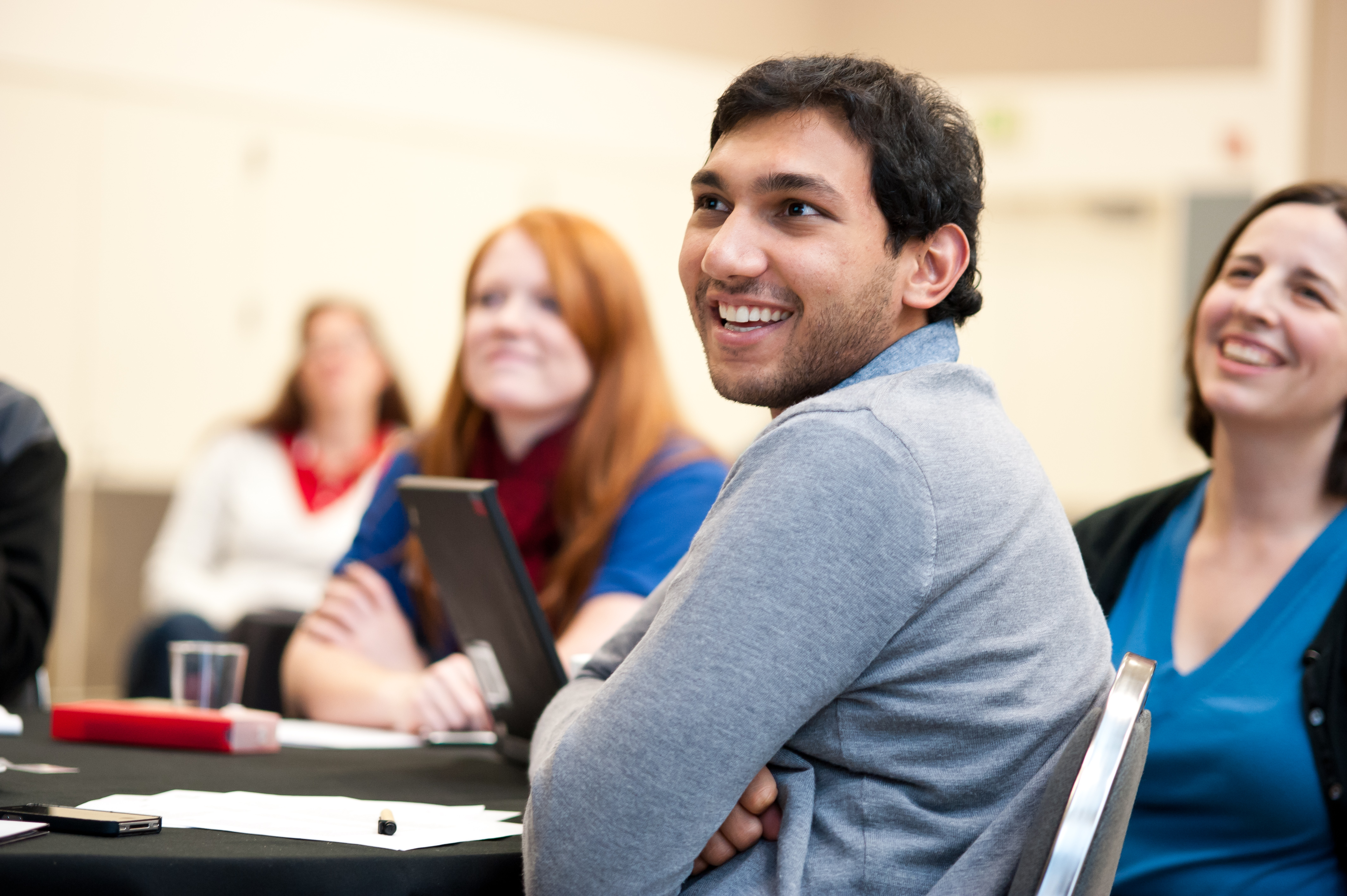 400+
organizations 
participating in 
Network projects
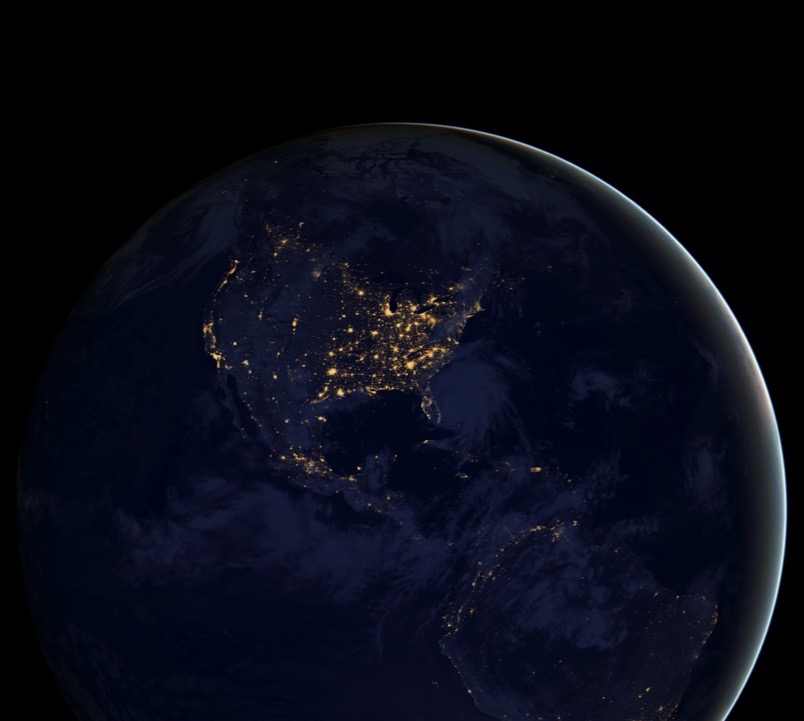 50
states with active
Network partners
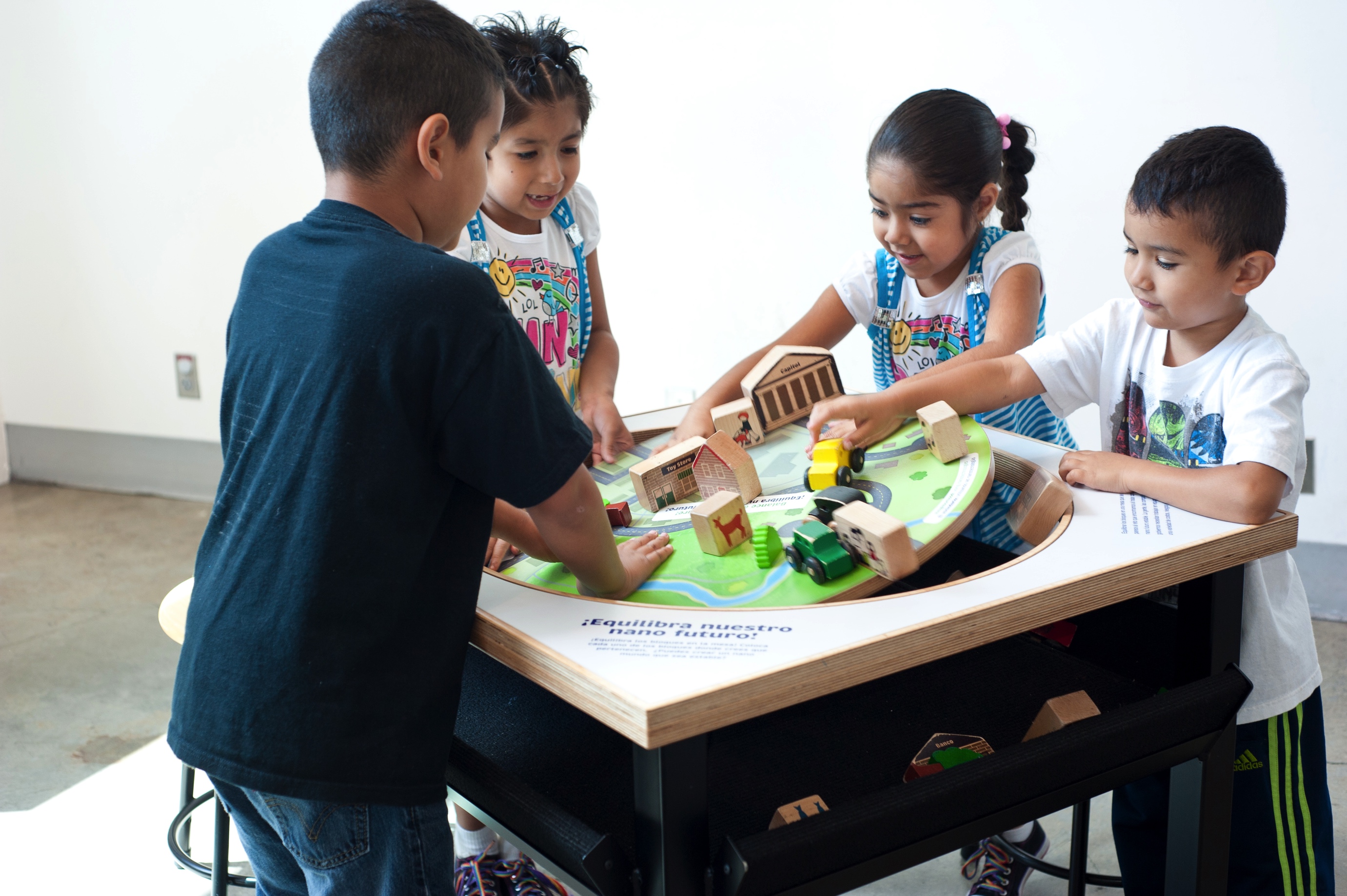 10,000,000
people reached through the Nano project
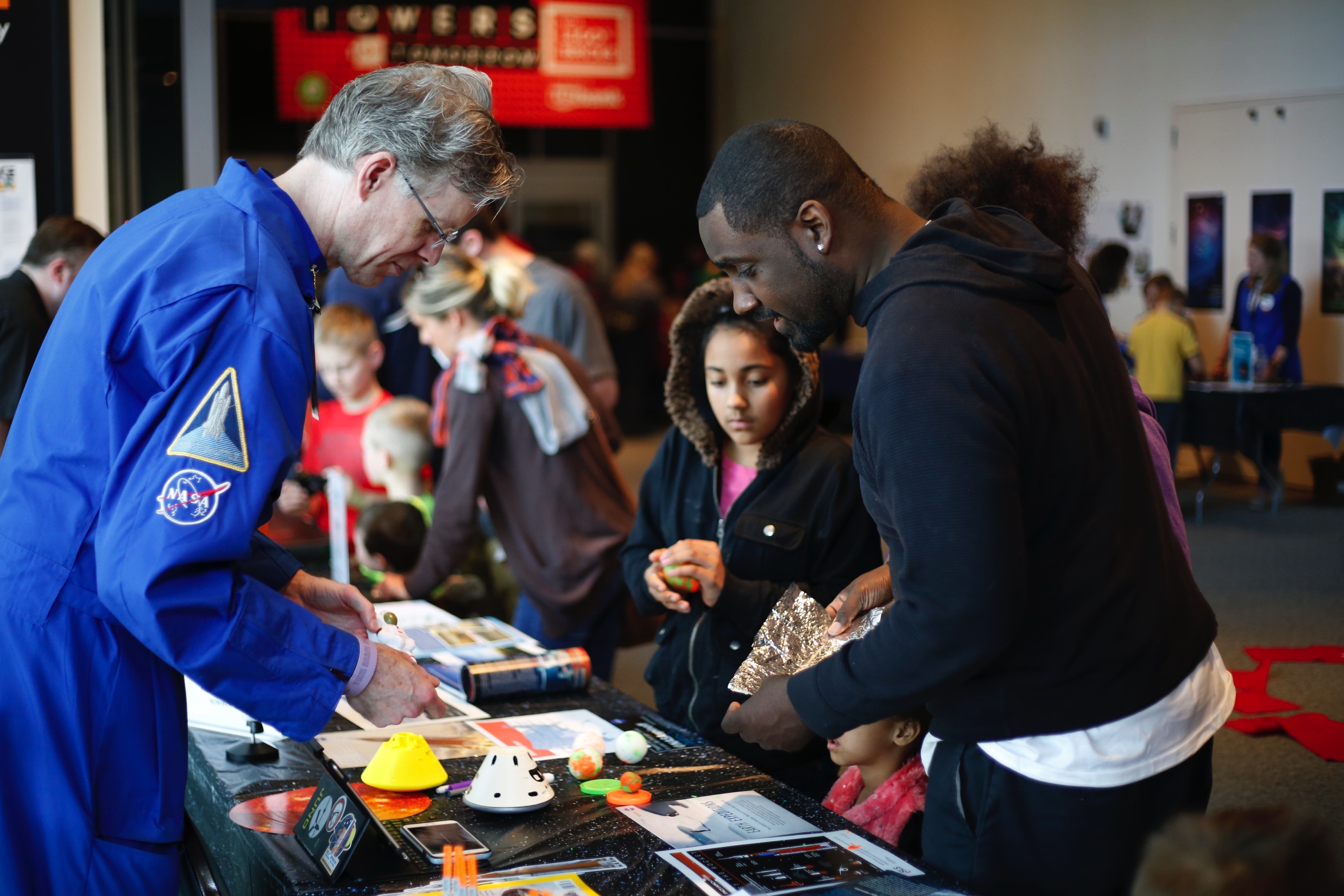 1,300,000
people reached through the 
Earth & Space project
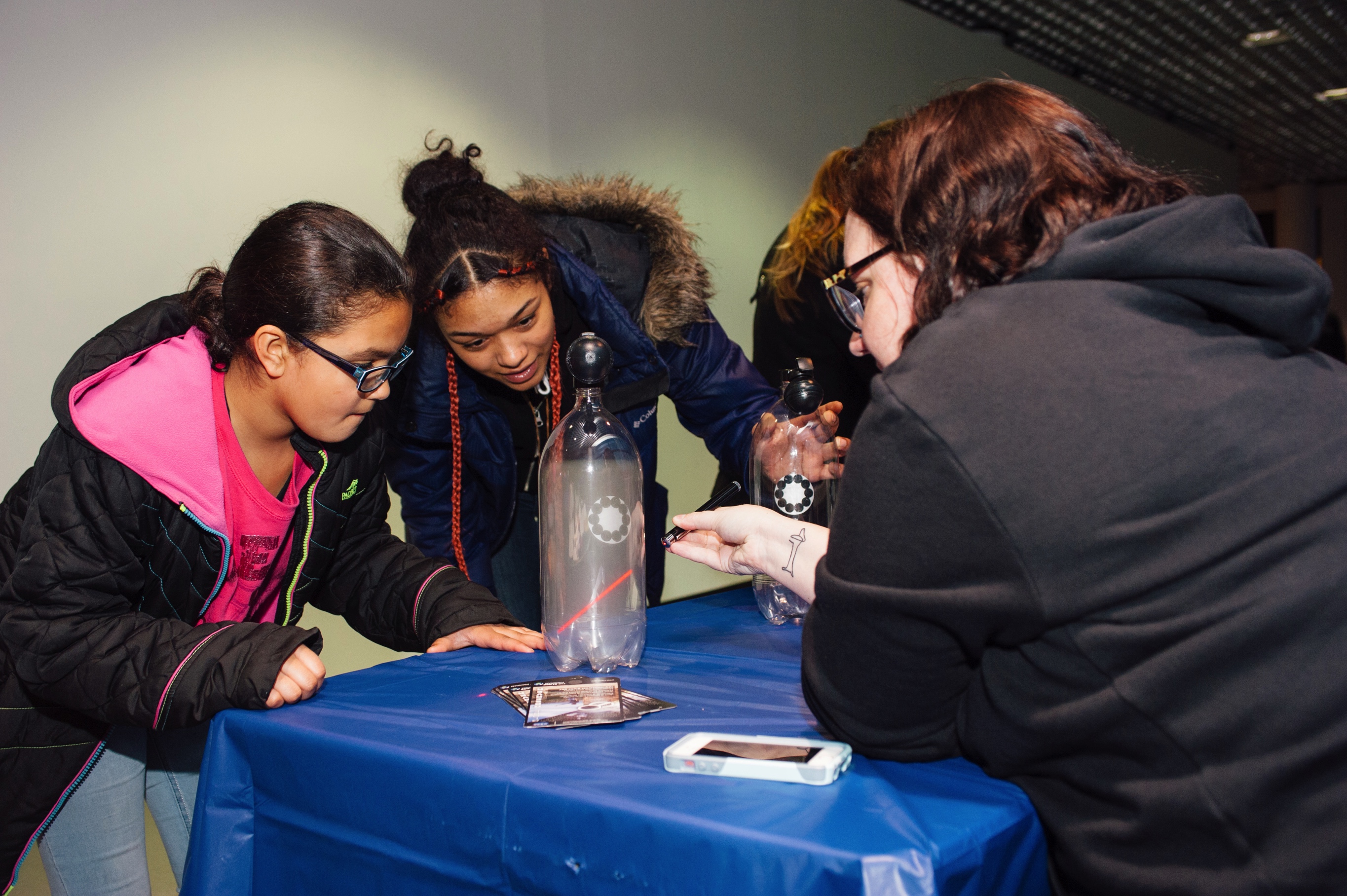 86%
of partners reached underserved audiences through Earth & Space events
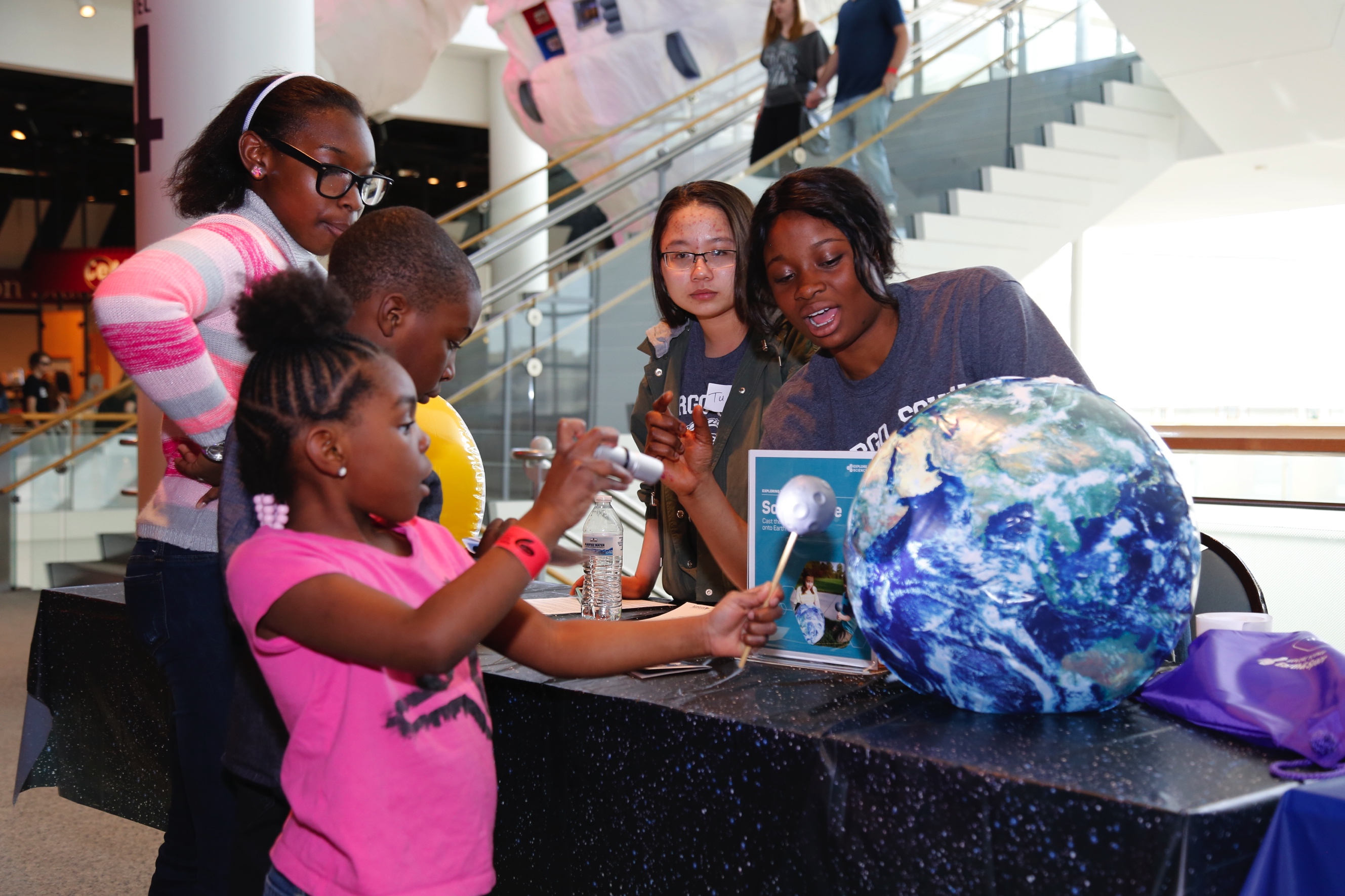 91%
of families learned something new at 
Earth & Space activities
[Speaker Notes: Preliminary finding]
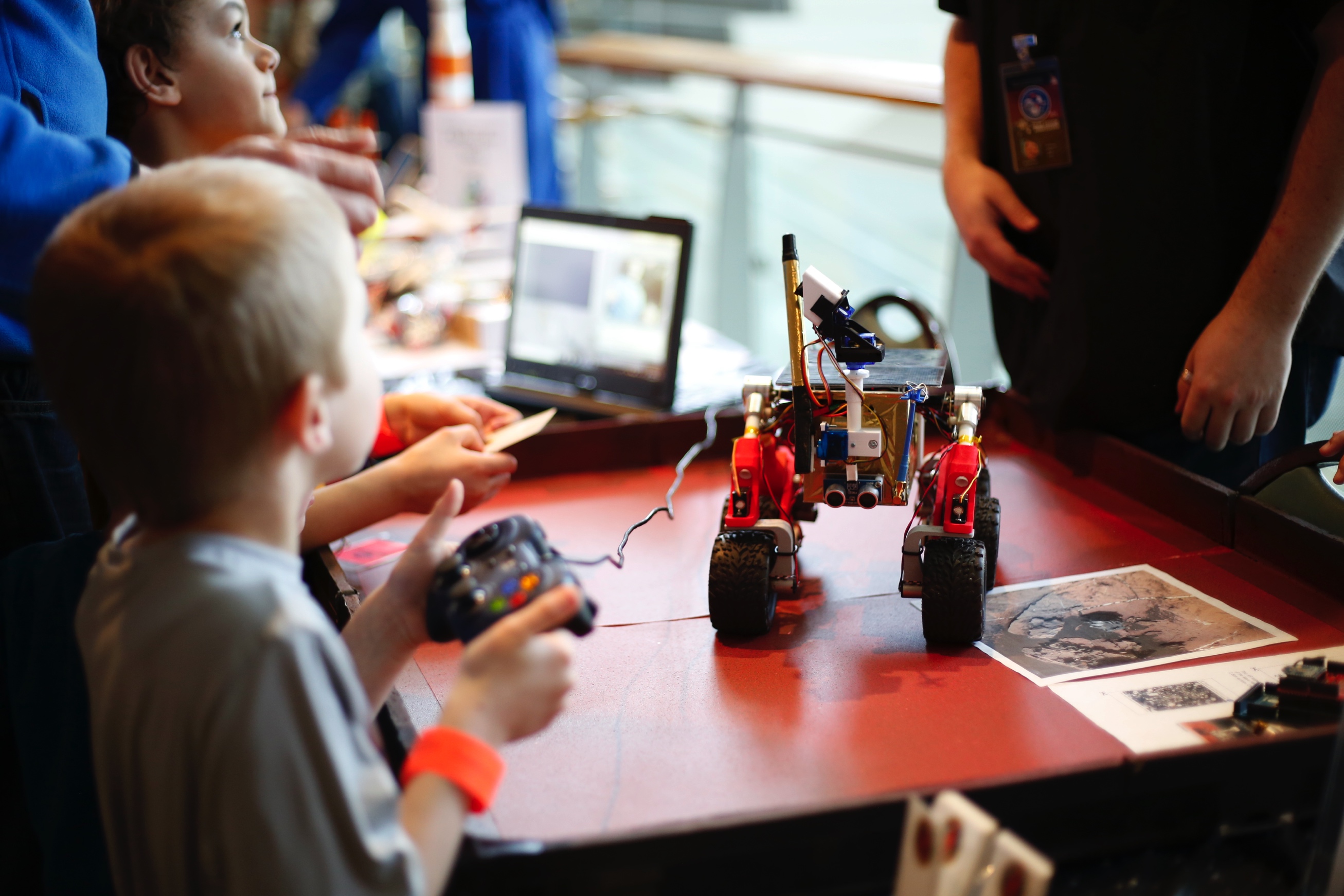 85%
of Earth & Space events featured partnerships with scientists and other organizations
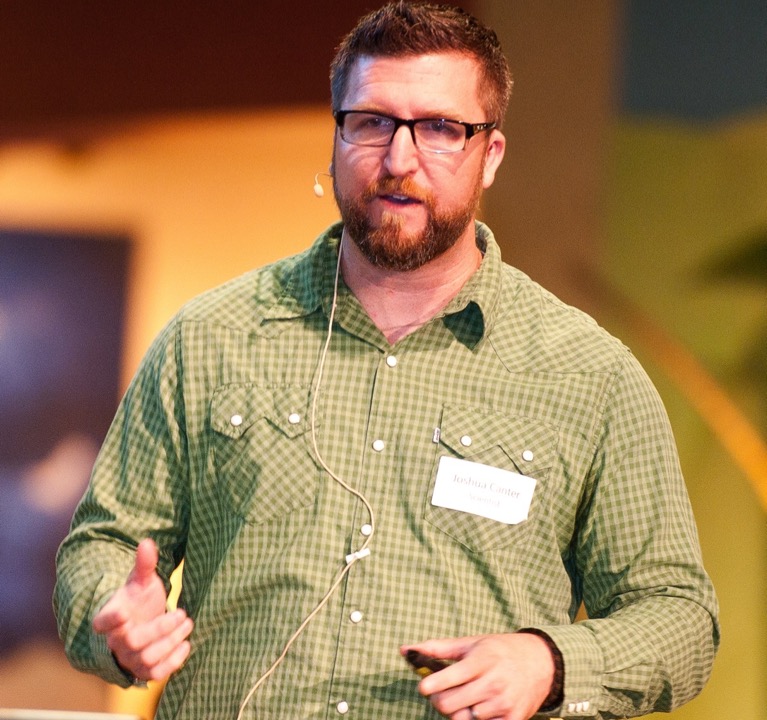 90%
of scientists increased their public engagement skills by participating in
 Building with Biology
[Speaker Notes: According to facilitator reports]
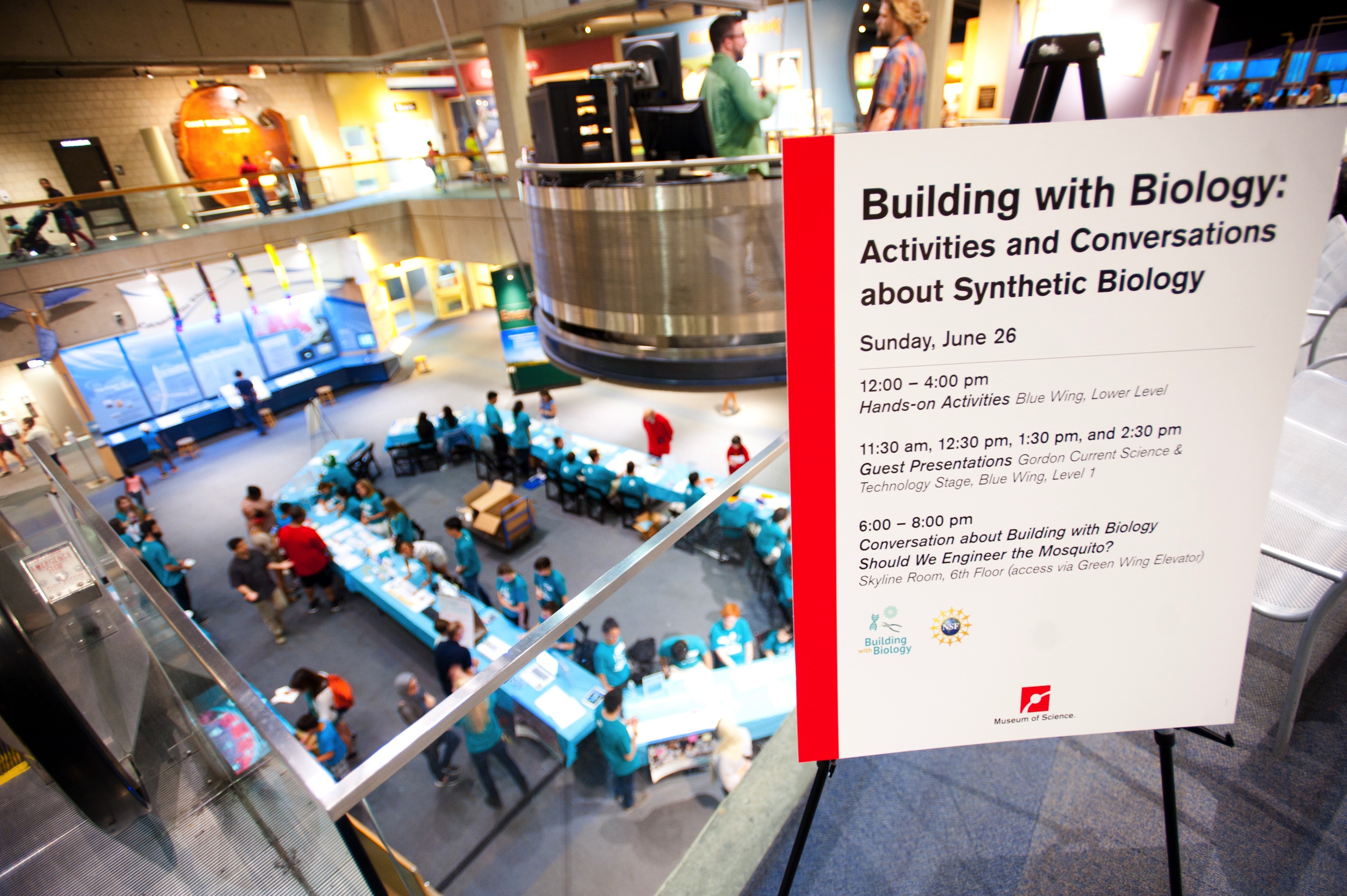 91%
Building with Biology events addressed societal and/or ethical implications of science
[Speaker Notes: According to facilitator reports]
DISCUSSIONPUBLIC ENGAGEMENT WITH NEUROSCIENCE & SOCIETY
We’d like to know…
What types of programs are you already doing around brain science?

Who are you partnering with?

What types of activities or products would you want from a NISE Net project related to brain science?

Please write your responses on a card, and include your name and organization. Thanks!
THANK YOU
Leadership

Arizona State University 
Children’s Creativity Museum
Children’s Museum of Houston
Museum of Life and Science
Museum of Science
Oregon Museum of Science & Industry
Science Museum of Minnesota
Sciencenter
The Franklin Institute
Tulsa Children’s Museum
University of California Berkeley

Advisors

Association of Children’s Museums
Center for the Advancement of Informal STEM Learning, Association of Science-Technology centers
National Girls Collaborative Project
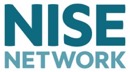 Acknowledgements
The Nanoscale Informal Science Education Network was supported by the National Science Foundation under award numbers 0532536 and 0940143. Multi-Site Public Engagement in Science is supported by the National Science Foundation under award number 1421179. Increasing Learning and Efficacy is supported by the National Science Foundation under award number 1516684. ChemAttitudes is supported by the National Science Foundation under award number 1612482. Any opinions, findings, and conclusions or recommendations expressed in this presentation are those of the authors and do not necessarily reflect the views of the Foundation.
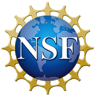 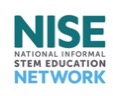 Space and Earth Informal STEM Education is supported by NASA under cooperative agreement number NNX16AC67A and 80NSSC18M0061. Any opinions, findings, and conclusions or recommendations expressed in this material are those of the author(s) and do not necessarily reflect the view of the National Aeronautics and Space Administration (NASA).
LCnano received partial funding from the US Environmental Protection Agency through the STAR program (RD83558001). Any opinions, findings, conclusions, or recommendations expressed in this presentation are those of the authors and do not necessarily reflect the views of the LCnano project.
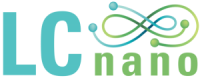 The Public Engagement with Neuroscience and Society conference was funded by The Kavli Foundation.
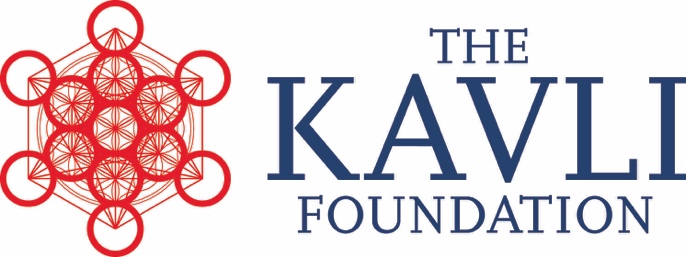